Recognizing Missouri HEN Members
2012-2013
“They always say time changes things… but you actually have to change them yourself.”
					---Andy Warhol
Missouri HEN Participants 
AHA/HRET Improvement Leader Fellowship
Teresa Allred, Progress West HealthCare Center
Samantha Alu, Missouri Baptist Sullivan Hospital
Penny Andrews, Golden Valley Memorial Healthcare
Stephanie Ashworth, Golden Valley Memorial Healthcare
Cindy Bond, Southeast Hospital
Jeff Bowers, Cox North
Sarah Bradshaw, Hannibal Regional Hospital
Amy Buckaloo, Barnes-Jewish St. Peters Hospital
Gary Carter, North Kansas City Hospital
Bonnie Clark, Freeman Health System
Karen Clover, Phelps County Regional Medical Center
Michelle Crumby, Boone Hospital Center
Norma Curry, Cox South
Rhonda Donnelly, CoxHealth
Cheryl Eady, Boone Hospital Center
Gina Ellerbee, CoxHealth
Gina Glisson, Fitzgibbon Hospital
Valorie Graham, Freeman Health System
AHA/HRET Improvement Leader Fellowship (continued)
Debbie Halinar, Phelps County Regional Medical Center
Judy Hayek, Freeman Health System
DeAnna Hedger, Citizens Memorial Hospital
JaEllen Hickman, Bothwell Regional Health Center
Michelle Hilburn, Mercy Hospital Jefferson
Diane Hopkins-Broyles, CoxHealth
Raya Khoury, BJC HealthCare
Teri Koch, Landmark Hospital of Joplin
Jennifer Koepke, Western Missouri Medical Center 
Mary Koppler, Cox South
Joy Lairmore, Ranken Jordan -- A Pediatric Specialty Hospital
David Manning, Freeman Health System
Diane McClaskey, Cox South
Linde Merrow, Phelps County Regional Medical Center
Stephen Njenga, Cox Monett
Julie Noah, Samaritan Hospital
Nancy Noedel, Saint Louis University Hospital
Eden Ogden, Barton County Memorial Hospital
AHA/HRET Improvement Leader Fellowship (continued)
Jack Pennington, Pemiscot Memorial Health Systems
Jennifer Rehmer, Bothwell Regional Health Center
Brenda Reith, CoxHealth
Erin Reynolds, Fulton State Hospital
Teri Reynolds, Saint Francis Medical Center
Shari Riley, Ranken Jordan - A Pediatric Specialty Hospital
Celia Roasch, Bothwell Regional Health Center
Elizabeth Rucker, CoxHealth
Susan Scovill, Capital Region Medical Center
Tara Sheets, Fulton State Hospital
Kristen Siebels, BJC HealthCare
Cherilyn Sisson, Lake Regional Health System
Judy Springer, North Kansas City Hospital
Kathy Stemler, St. Anthony's Medical Center
Regenia Stull, Phelps County Regional Medical Center 
Missy Sutton, Ste. Genevieve County
Leslie Sutton, Landmark Hospital of Columbia
Lindsay Taylor, Lafayette Regional Health Center
Annette Viox, Mercy Hospital Jefferson
AHA/HRET Improvement Leader Fellowship (continued)
Tricia Wagner, CoxHealth
Donna Walter, Northwest Medical Center
Julie Wanager, Washington County Memorial
Holly Watkins, Cass Regional Medical Center
Becky Watts, CoxHealth
Lisa Willis, CoxHealth
Keith Willis, St. Anthony's Medical Center
Tonya Wooden, Southeast Hospital
Lynne Yaggy, Cox Medical Center Branson
Rebecca Zickler, St. Anthony's Medical Center
Missouri HEN Participants
AHA/HRET Improvement Leader Collaborative
Teresa Allred, Progress West Hospital
Penny Andrews, Golden Valley Memorial Healthcare
Stephanie Ashworth, Golden Valley Memorial Healthcare
Patricia Birk, St. Anthony's Medical Center
Cindy Bond, Southeast  Hospital
Amy Buckaloo, Barnes-Jewish St. Peters Hospital
Gary Carter, North Kansas City Hospital
Bonnie Clark, Freeman Health System
Karen Clover , Phelps County Regional Medical
Norma Curry, CoxHealth
Rhonda Donnelly, CoxHealth
Cheryl Eady, Boone Hospital Center
Darla Easley, North Kansas City Hospital
Gina Ellerbee, CoxHealth
Mary Fine, Ozarks Medical Center
Sharon Fishback, Lake Regional Health System
Deborah Halinar, Phelps County Regional Medical
AHA/HRET Improvement Leader Collaborative
(Continued)
Sandra Haskins, Freeman Health System
Judy Hayek, Freeman Health System
JaEllen Hickman, Bothwell Regional Health Center
Josh Holland, CoxHealth
Sharon Holtmeyer, Mercy Hospital Washington
Diane Hopkins-Broyles, CoxHealth
Shelley Horst, Barton County Memorial Hospital
Kathy Hutchinson, Freeman Health System
Lillie M. Johnson, Shriners Hospitals for Children
Kathleen Jones, Barton County Memorial Hospital
Shannon Keeton, Howard A. Rusk Rehabilitation Ctr.
Raya Khoury, BJC Healthcare
Debra Koeniger, Lake Regional Health System
Patricia Kovalenko, Howard A. Rusk Rehabilitation Ctr. 
Joy Lairmore, Ranken Jordan-A Pediatric Specialty Hospital
David Manning, Freeman Health System
Britton May, Southeast  Hospital
AHA/HRET Improvement Leader Collaborative
(Continued)
Linde Merrow, Phelps County Regional Medical
Lynn Meyer, Ranken Jordan-A Pediatric Specialty Hospital
Kelley Miller, Freeman Health System
Patti Muxlow, Lake Regional Health System
Stephen Njenga, Cox Monett
Nancy Noedel, St. Louis University Hospital
Eden Ogden, Barton County Memorial Hospital
Jennifer Rehmer, Bothwell Regional Health Center
Teri Reynolds, Saint Francis Medical Center
Shari Riley, Ranken Jordan-A Pediatric Specialty Hospital
Celia Roasch, Bothwell Regional Health Center
Susan Scovill, Capital Region Medical Center
Kristen Siebels, BJC Healthcare
Cherilyn Sisson, Lake Regional Health System
Judy Springer, North Kansas City Hospital
Kathy Stemler, St. Anthony's Medical Center
Regenia Stull, Phelps County Regional Medical
Leslie Sutton, Landmark Hospital of Columbia
AHA/HRET Improvement Leader Collaborative(continued)
Lindsay Taylor, Lafayette Regional Health Center
Rebecca Thorp, Saint Francis Medical Center
Kristin Turner, Mercy Hospital Joplin
Tricia Wagner, CoxHealth
Donna Walter, Northwest Medical Center
Julie Wanager, Washington County Memorial
Becky Watts, CoxHealth
Erin Whitcomb, Lake Regional Health System
Dewayne Whitener, Southeast  Hospital
Lynn Yaggy, CoxHealth
Rebecca Zickler, St. Anthony's Medical Center
HRET Senior Leadership Session
Sarah Bradshaw, Vice President – Nursing, Hannibal Regional Hospital

Marlys Buckner, Director of Nursing, Barton County Memorial Hospital

Robert (Shannon) Canard, former CEO, Landmark Hospital of Columbia

Cindy Carter, Chief Nursing Officer, Northeast Regional Medical

Norma Curry, Director, Nursing/Clinical, CoxHealth

Dr. John Duff, Sr. V.P., Chief Corporate Services, CoxHealth

Martha Gragg, CEO, Sullivan County Memorial Hospital

Karen Kramer, V.P. Chief Nursing Officer, CoxHealth

Genny Maroc, President, Cox Monett & Vice President, CoxHealth

Jack Pennington, CEO, Pemiscot Memorial Health Systems

Judy Springer, V.P. of Quality & Case Mgmt., North Kansas City Hospital
Submitted Harm Across the Board Template(s)
Barton County Memorial Hospital

Capital Region Medical Center

Cox Monett

CoxHealth

Freeman Health System

Golden Valley Memorial Healthcare

Lake Regional Health System

Ozarks Medical Center

Southeast Hospital
The Center for Patient Safety Recognizes the Following Hospitals for Participation in the CUSP Training, SOPS Administration and/or PSO
Audrain Medical Center

Barnes-Jewish St. Peters Hospital

Barton County Memorial Hospital

Callaway Community Hospital

Carroll County Memorial Hospital

CenterPoint Medical Center

Cox Branson

Ellett Memorial Hospital
Freeman Health System

Fulton State Hospital

Golden Valley Memorial Hospital

Lincoln County Medical Center

Mercy Hospital Jefferson

Mercy McCune Brooks Hospital

Mineral Area Regional Medical Center
The Center for Patient Safety Recognizes the Following Hospitals for Participation in the CUSP Training, SOPS Administration and/or PSO(continued)
Nevada Regional Medical Center

Northwest Medical Center

Ozarks Medical Center

Progress West Healthcare Center

Ranken Jordan – A Pediatric Specialty Hospital

Ray County Memorial Hospital

Saint Louis University Hospital

Scotland County Memorial Hospital
Southeast Health

Southeast Health of Reynolds County

Southeast Health of Ripley County

St. Anthony’s Medical Center

St. Luke’s Rehabilitation Hospital

Washington County Memorial Hospital

Western Missouri Medical Center
DVD Library Selection Volunteers
Stephanie Ashworth, Golden Valley Memorial Healthcare

JaEllen Hickman, Bothwell Regional Health Center

Erin Reynolds, Fulton State Hospital

Celia Roasch, Bothwell Regional Health Center

Cherilyn Sisson, Lake Regional Health System

Donna Walters, Northwest Medical Center

Julie Wanager, St. Alexius Hospital
Missouri HEN Participation
IHI Open School Curriculum
Donald Ainley, Southeast Hospital of Reynolds
Wanda Bane, CoxHealth
Lori Berger, Fitzgibbon Hospital
Susan Bozung, CoxHealth
Ed Brown, Iron County Hospital
Jennifer Dalton, Barton County Memorial Hospital
Mary Fine, Ozarks Medical Center
Katie Godsey, Perry County Memorial Hospital
Renee Grim, Perry County Memorial Hospital
Kurt Harter, Cox Monett
Beverly Johnson, Ellett Memorial Hospital
Missouri HEN Participation
IHI Open School Curriculum(continued)
Thomas Jones, Fitzgibbon Hospital
Beverly Koenig, Perry County Memorial Hospital
Jill Minnis, Fitzgibbon Hospital
Stephen Njenga, Cox Monett
Courtney Owens, Texas County Memorial Hospital
Brenda Reith, CoxHealth
Laura Saupe, Southeast Hospital
Tina Stiff, Community Hospital Fairfax
Sam Stoecklin, Western Missouri Medical Center
Ramona Vaughn, CoxHealth
Angie Wadlow, Southeast Missouri Mental Health Center
Julie Warner, CoxHealth
Participants who Completed the NPSF Patient Safety Curriculum
Pamela Duff, Lincoln County Medical Center

Denise Dugan, Mercy Hospital Joplin

JaEllen Hickman, Bothwell Regional Health Center

Jennifer Hitch, Christian Hospital

Lindsay Taylor, Lafayette Regional Health Center
Purdue Medication Safety Course Participants
Samantha Alu, Missouri Baptist Sullivan Hospital
Lori Berger, Fitzgibbon Hospital
Jo Ann Cantriel, Capital Region Medical Center
Debra Daniels-Ellis, Des Peres Hospital
Michael Dow, Lake Regional Health System
Rhonda Evans, Community Hospital-Fairfax
Nicole Freund, Cox Medical Center Branson
Nancy Friedrich, Cooper County Memorial Hospital
Marie Gunther, Southeast Health Center of Reynolds County
Maggie Head, Missouri Baptist Sullivan Hospital
Donna Hughes, Fulton State Hospital
Michelee Jensen, Lake Regional Health System
Mark Jones, Bates County Memorial Hospital
Purdue Medication Safety Course Participants(continued)
Jennifer Koepke, Western Missouri Medical Center
Barbara Messick, Ellett Memorial Hospital
Robin Miller, Cedar County Memorial Hospital
Jill Minnis, Fitzgibbon Hospital
Kirsten Myers, Hannibal Regional Hospital
Michael Oberzan, Mercy McCune Brooks Hospital
Eden Ogden, Barton County Memorial Hospital
Susan Scovill, Capital Region Medical Center
Steven Schoenekase, Des Peres Hospital
Judy Springer, North Kansas City Hospital
Stacy Vrooman, St. Louis University Hospital
Tricia Watson-Adams, Audrain Medical Center
Rebecca Zickler, St. Anthony’s Medical Center
Scholarships Awarded for Patient Safety or Quality Improvement Education
Audrain Medical Center

Barnes-Jewish St. Peters Hospital

Barton County Memorial Hospital

Bothwell Regional Health Center

Capital Region Medical Center

Carroll County Memorial Hospital

Christian Hospital

Citizens Memorial Hospital

Community Hospital - Fairfax
Cooper County Memorial Hospital

Cox Monett

CoxHealth

Cox Medical Center Branson

Fitzgibbon Hospital

Freeman Health System

Fulton State Hospital

Golden Valley Memorial Healthcare

Hannibal Regional Hospital
Scholarships Awarded for Patient Safety or Quality Improvement Education (continued)
Royal Oaks Hospital
Salem Memorial District Hospital
Scotland County Memorial Hospital
Southeast Missouri Hospital
Southeast Missouri Mental Health Center
Ste. Genevieve County Memorial Hospital
Washington County Memorial Hospital
Western Missouri Medical Center
Washington County Memorial Hospital
Western Missouri Medical Center
Lake Regional Health System
Madison Medical Center
Mercy Hospital Joplin (St. John’s Hospital, Joplin)
Mercy Jefferson
Missouri Baptist Sullivan Hospital
Missouri Delta Medical Center
Ozarks Community Hospital
Perry County Memorial Hospital
Pike County Memorial Hospital
Progress West HealthCare Center
Hospitals That Submitted At Least 12 Progress Reports
Barnes-Jewish St. Peters Hospital
Barton County Memorial Hospital
Bates County Memorial Hospital
Boone Hospital Center
Cox Monett
CoxHealth
Freeman Health System
Lafayette Regional Health Center
Progress West HealthCare Center
Southeast Health Center of Ripley
Southeast Missouri Mental Health
Hospitals That Hosted a Regional Meeting
Capital Region Medical Center
Cox South
CoxHealth
Excelsior Springs Hospital
Pershing Memorial Hospital
Progress West Healthcare Center
Missouri Delta Medical Center
North Kansas City Hospital
Southeast Hospital
St. Anthony’s Medical Center
Please stand if you presented at a state or national conference
Poster, Panel or Presentation
The Missouri HEN team would like to express their gratitude for your hard work and dedication to the project!  You have made quite a difference in patient safety and quality improvement throughout the state of Missouri!
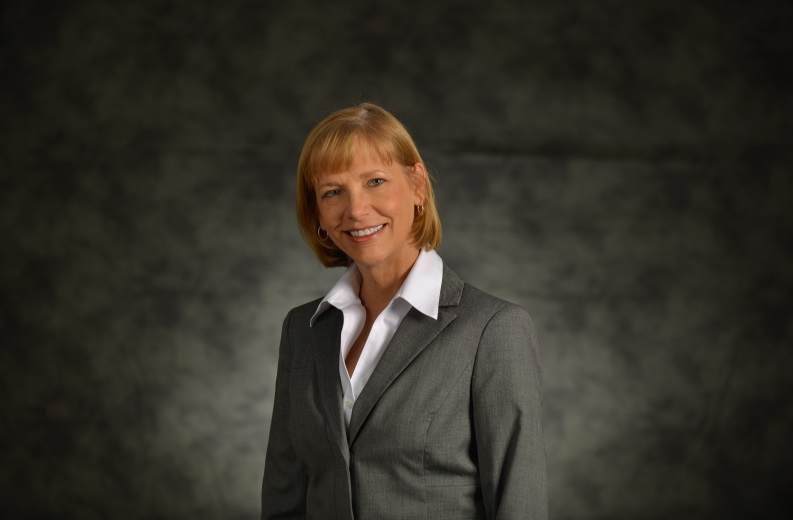 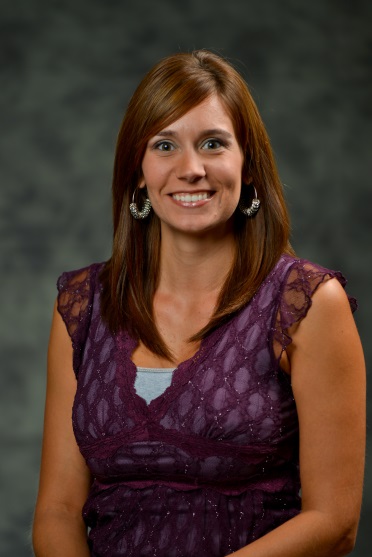 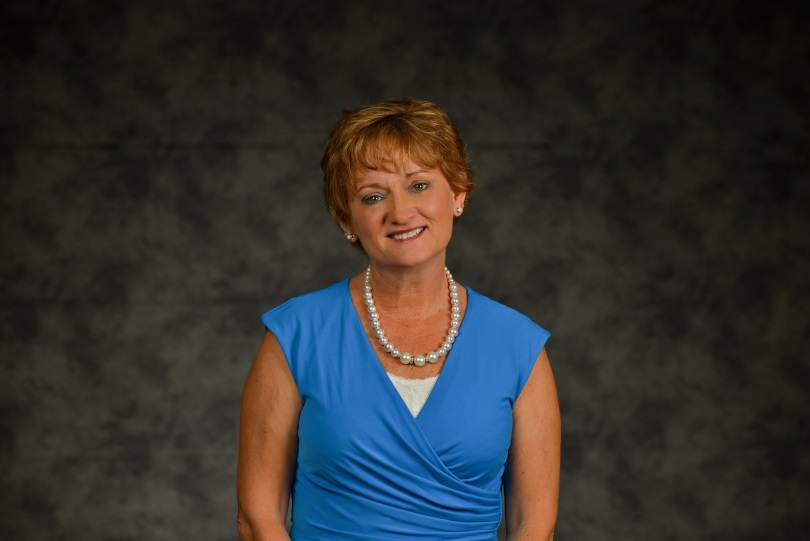 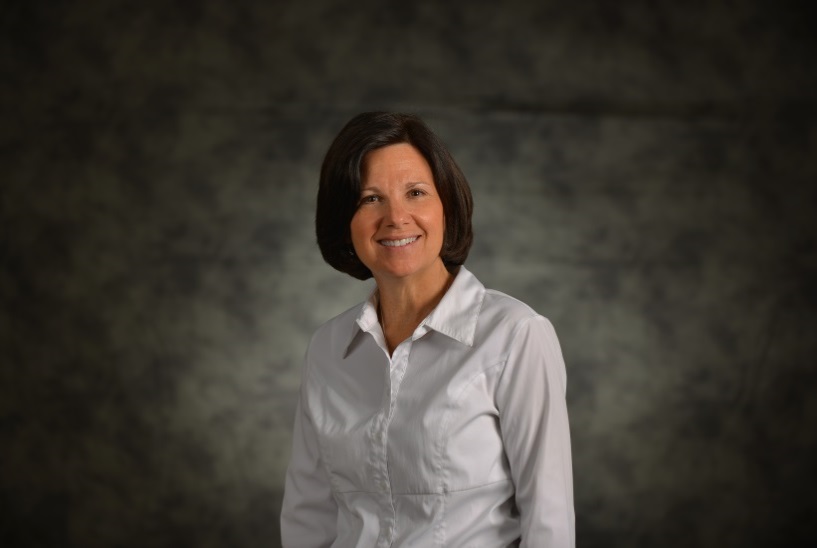 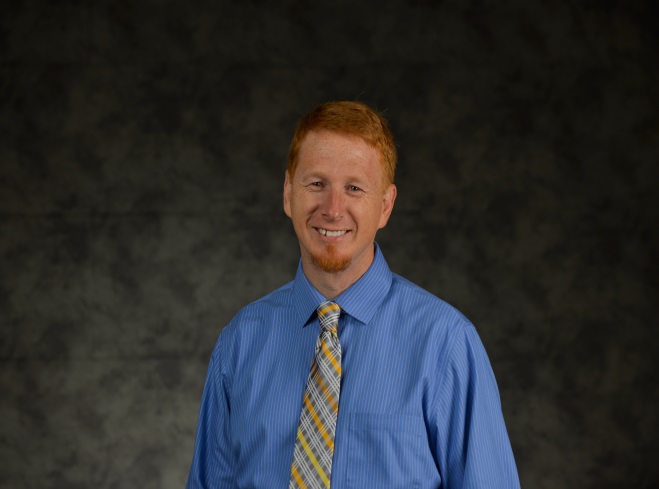 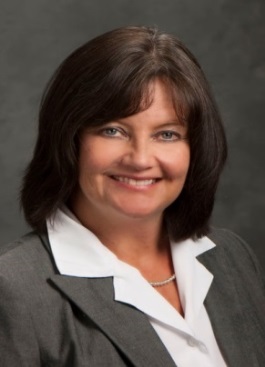 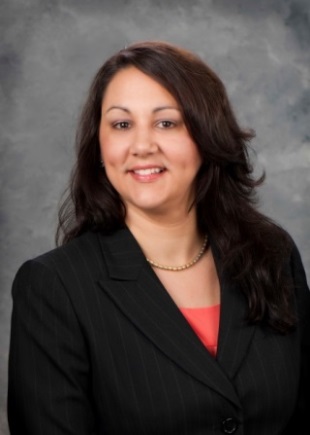 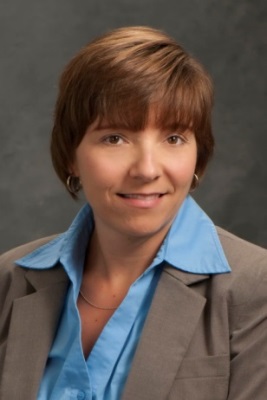